대학
정문
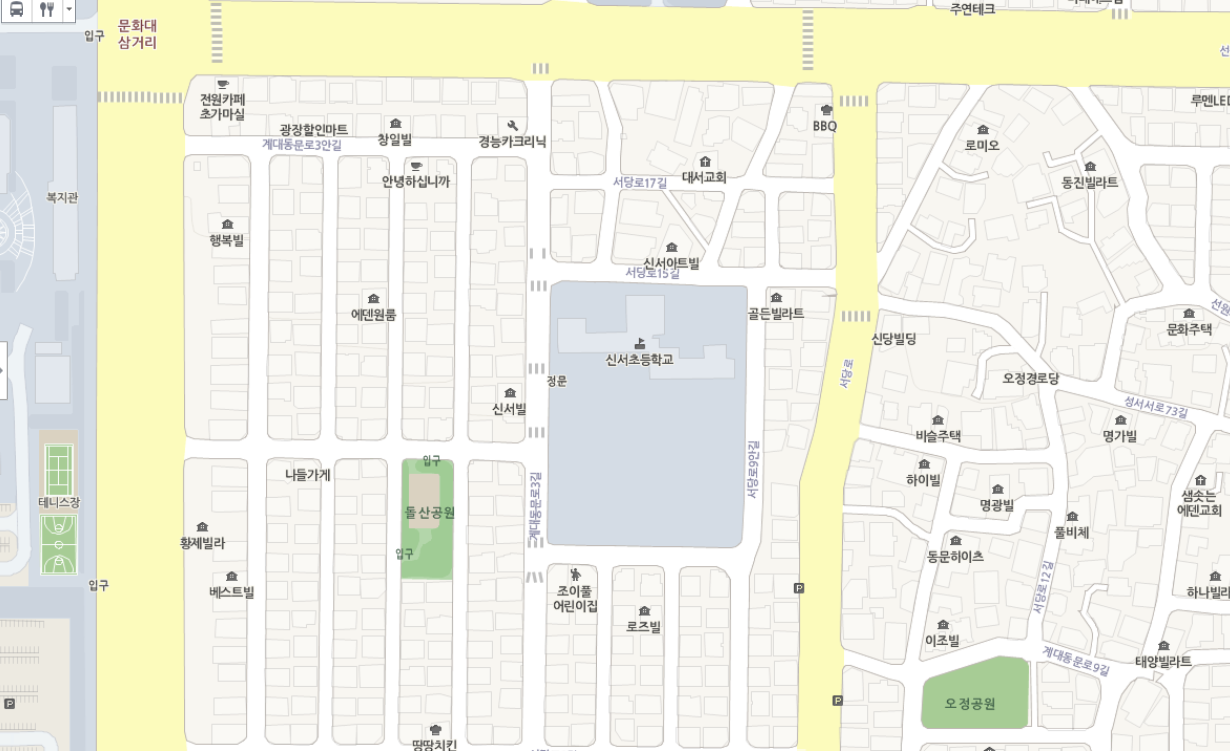 E
A
F
B
C
나들
가게
G
F동 : 신당동 156번지
      (성서서로73길 38-3)
F
대학
정문
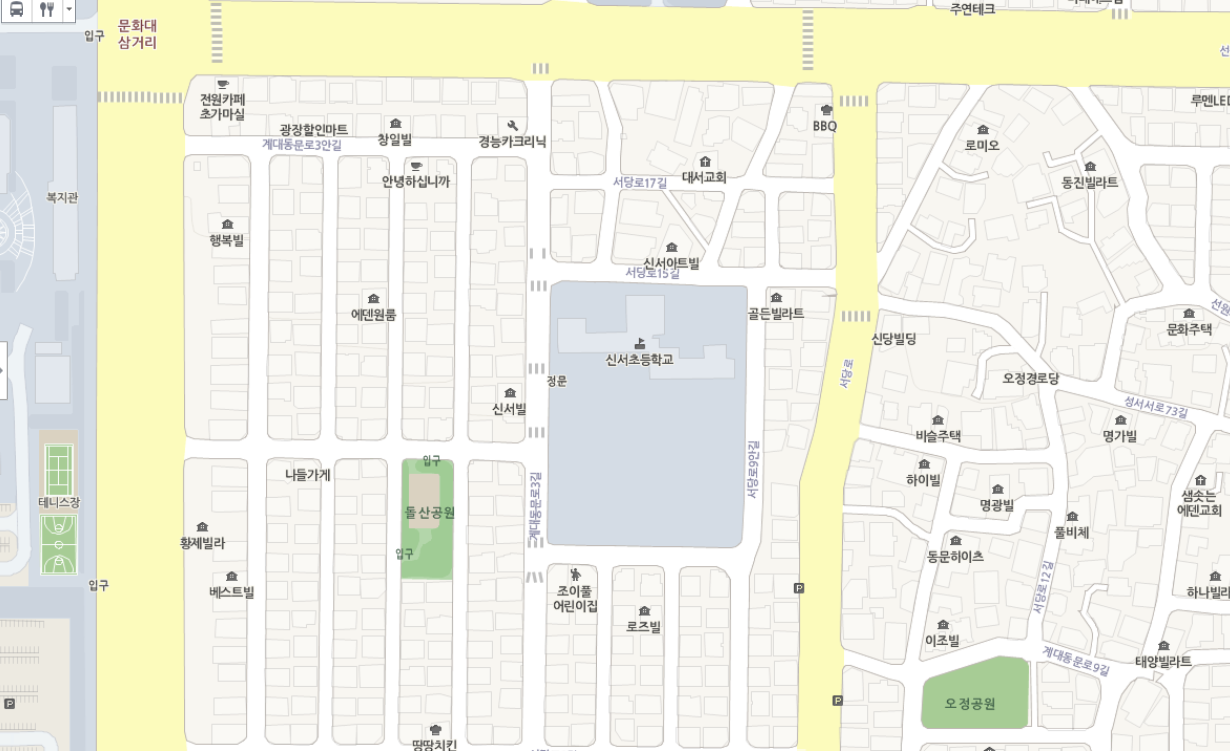 E
A
B
C
나들
가게
G